QUANTIFYING THE UNCERTAINTY IN Wind Power Production Using Meteodyn WT
Bray k. Moll
Undergraduate Research ASSISTANT
Northern Arizona university
Thomas l.  Acker, PhD
Professor OF Mechanical engineering
 Northern Arizona university
October 31, 2017
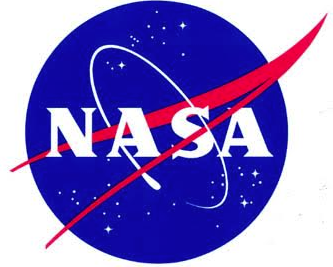 Objectives
Perform an Uncertainty Quantification in Wind Power Predictions from Meteodyn WT
Use Computation Resources available at the Energy and Computational Modeling (ECM) Lab.
Determine:
Numerical Uncertainty in Wind Speed Prediction
Quantify Total Uncertainty in Model Results
Velocity with 95% Confidence
2
Background
Simulation Error
Modeling Error
Numerical Error
Input Error
Iterative Error
Round-Off Error
Statistical Sampling Error
Discretization Error
3
Software
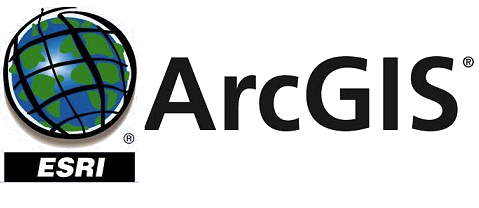 Geographic Information System (GIS)
Used to develop the elevation file
Computational Fluid Dynamics (CFD) Software
Solves the Nonlinear, Steady, incompressible,  isothermal Reynolds Averaged Naiver Stokes (RANS) equations.
Uses a one-equation closure model
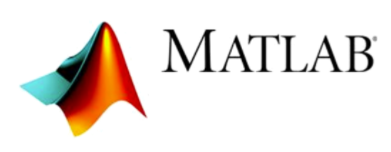 Matrix Laboratory
Used for data reduction and visualization
4
Location
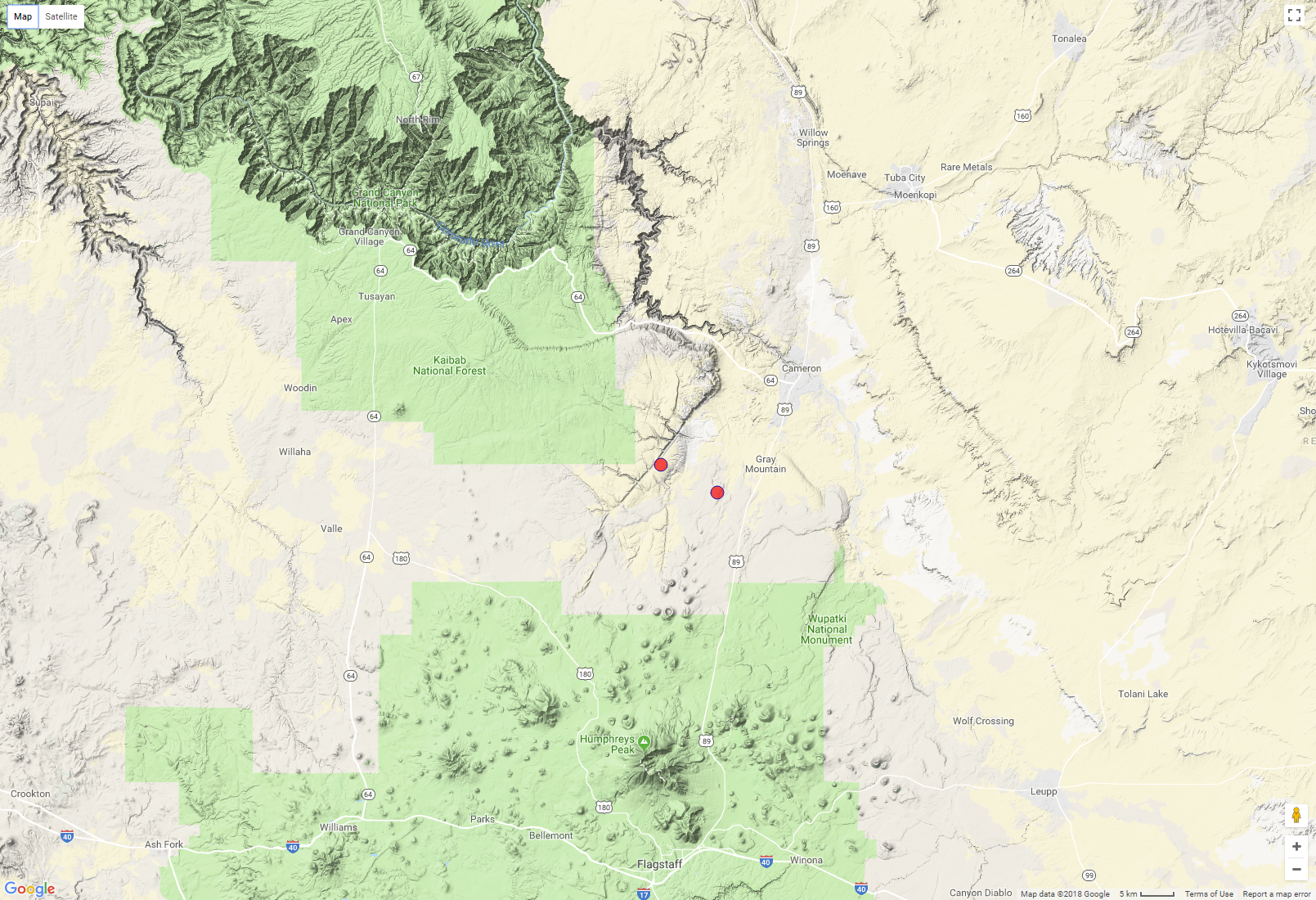 Grand Canyon
Flagstaff
5
Location
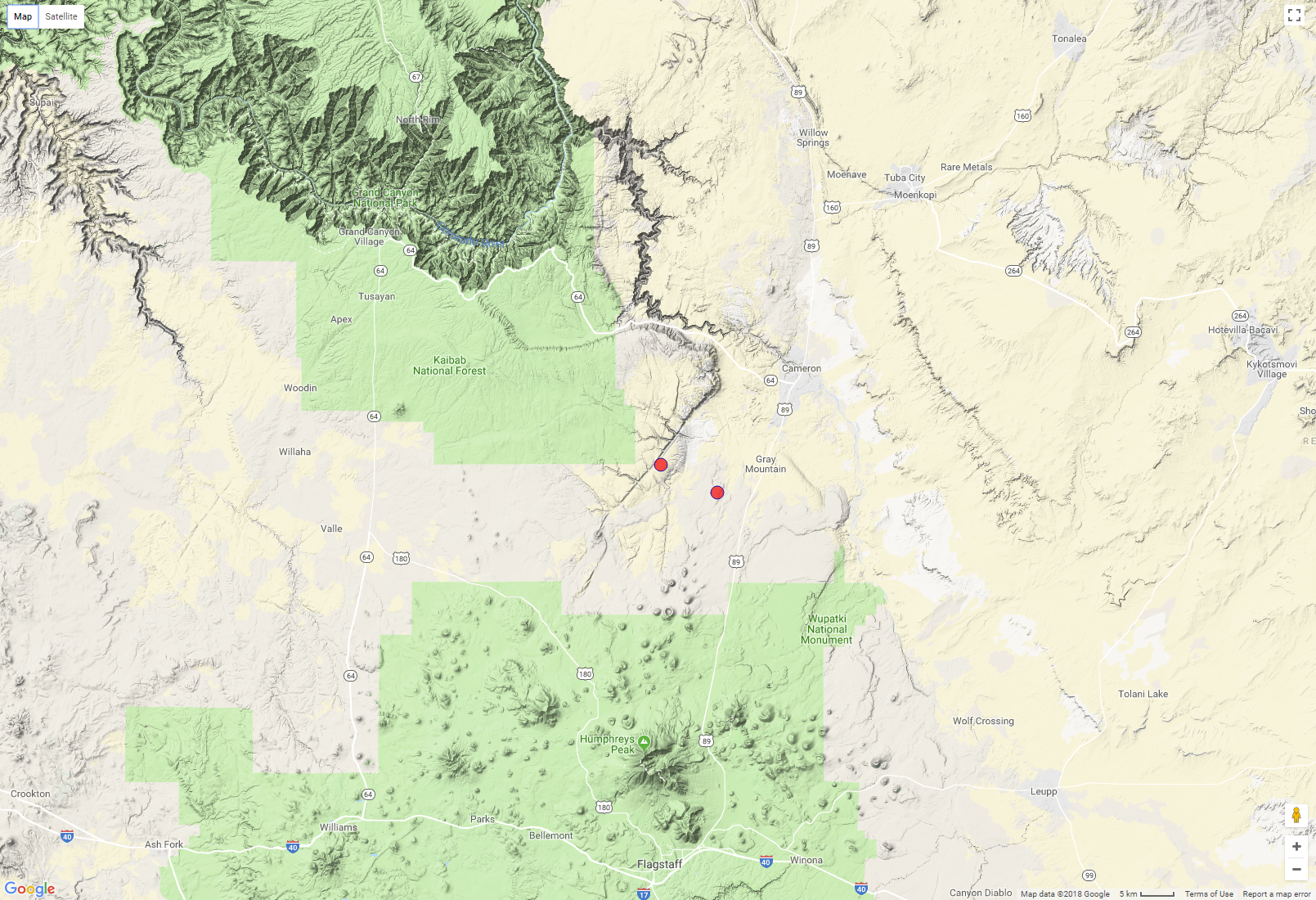 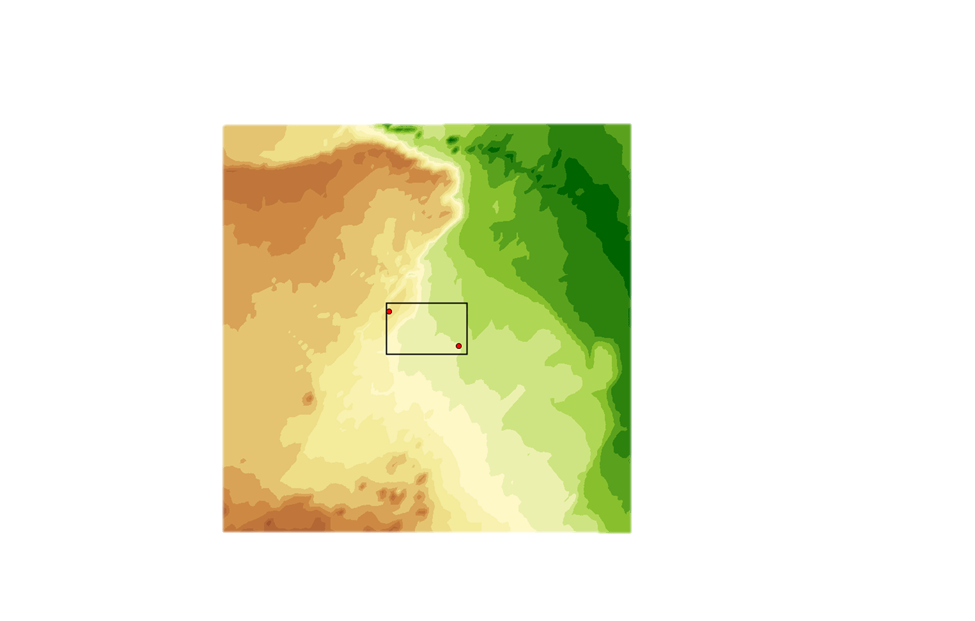 Grand Canyon
Flagstaff
6
Mesh
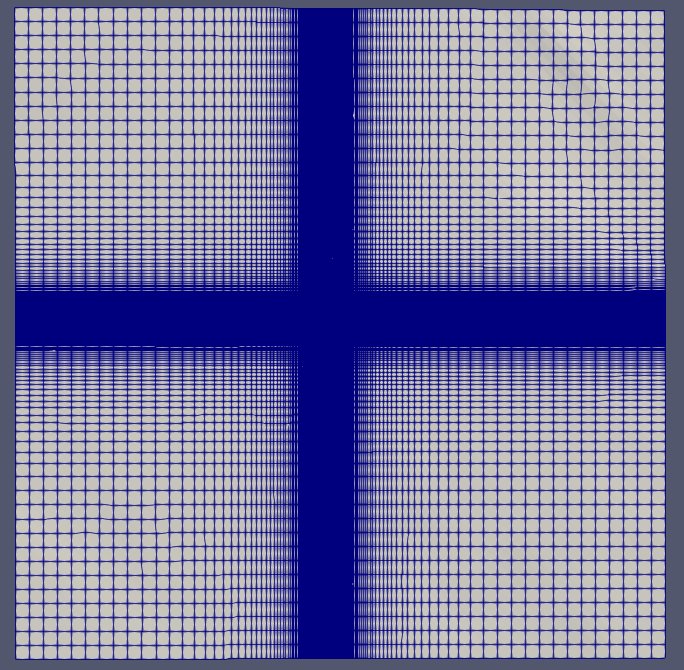 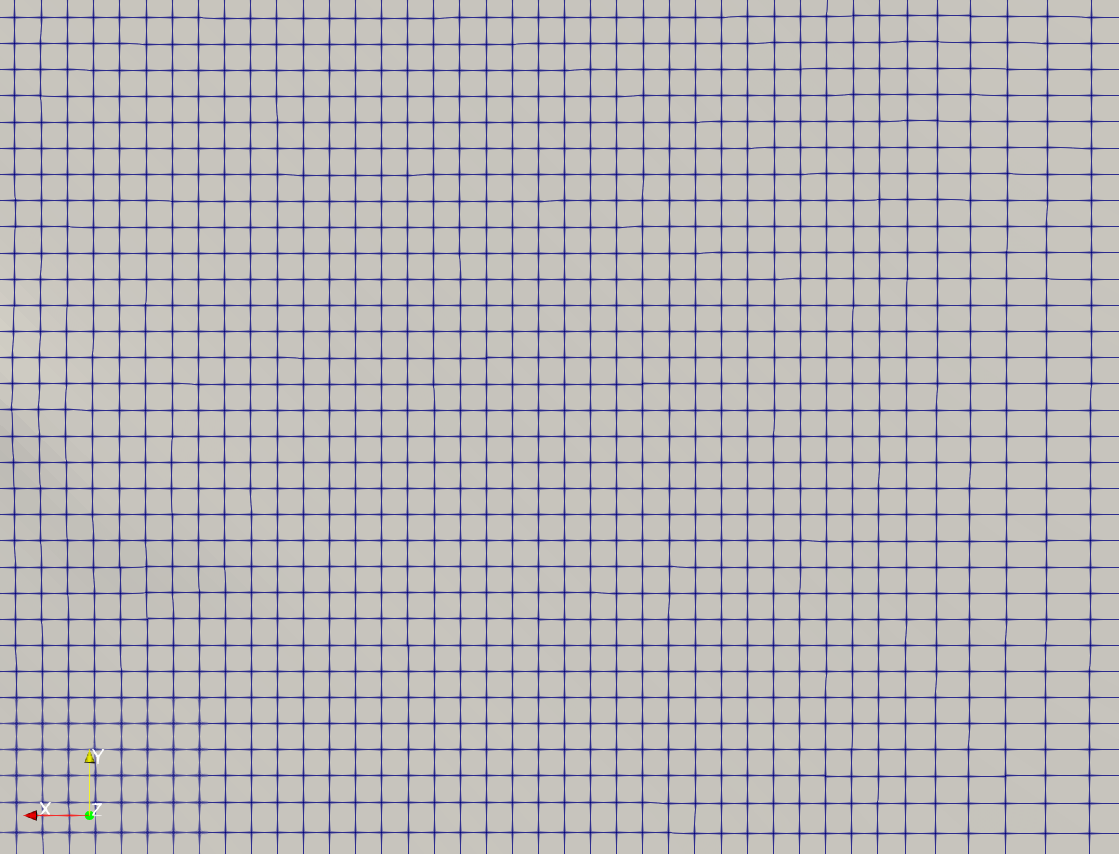 7
Richardson Extrapolation
3 Systematically Refined Mesh’s
Course
Med
Fine
Intersecting Nodes
8
Synthesis Results
Average Order of convergence = -1.33
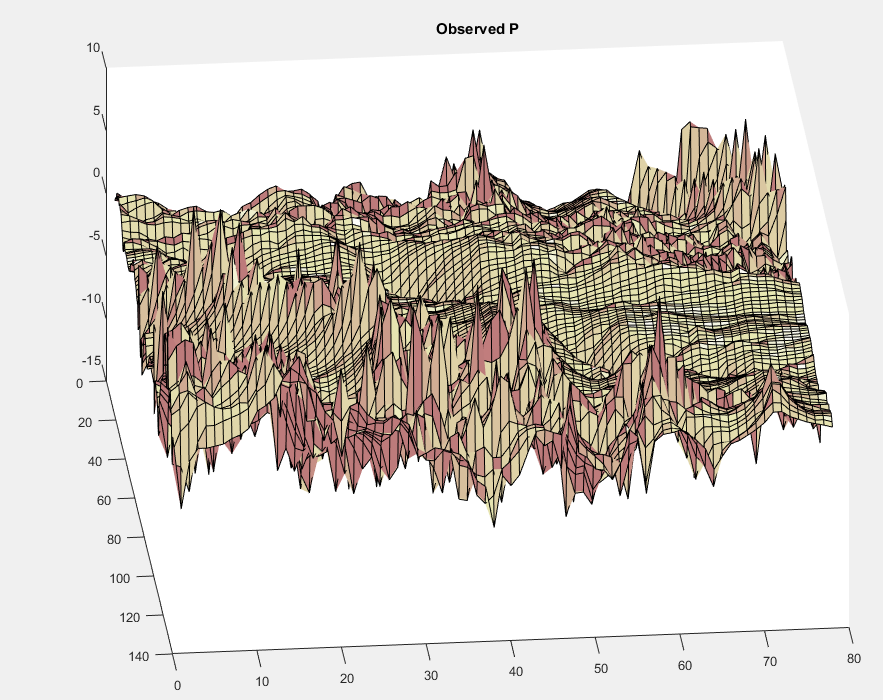 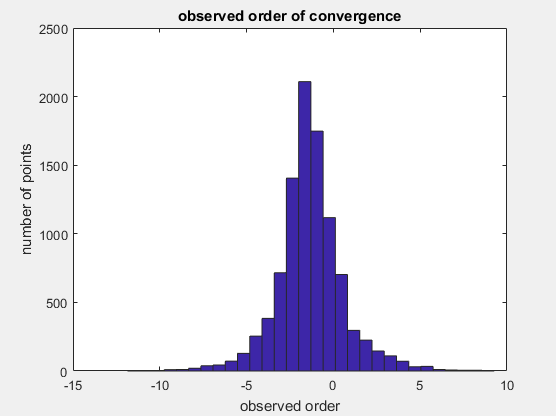 9
Synthesis Results
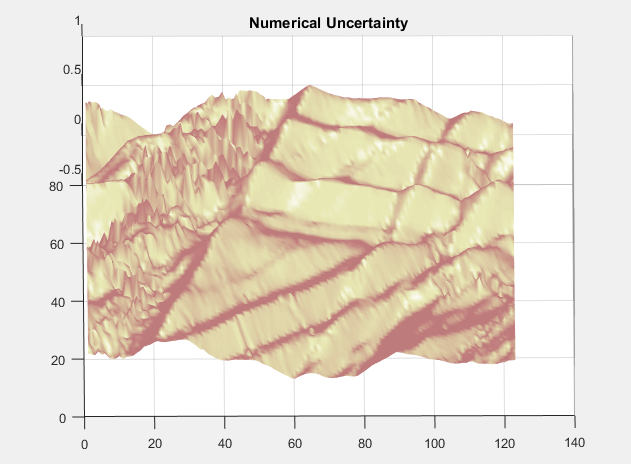 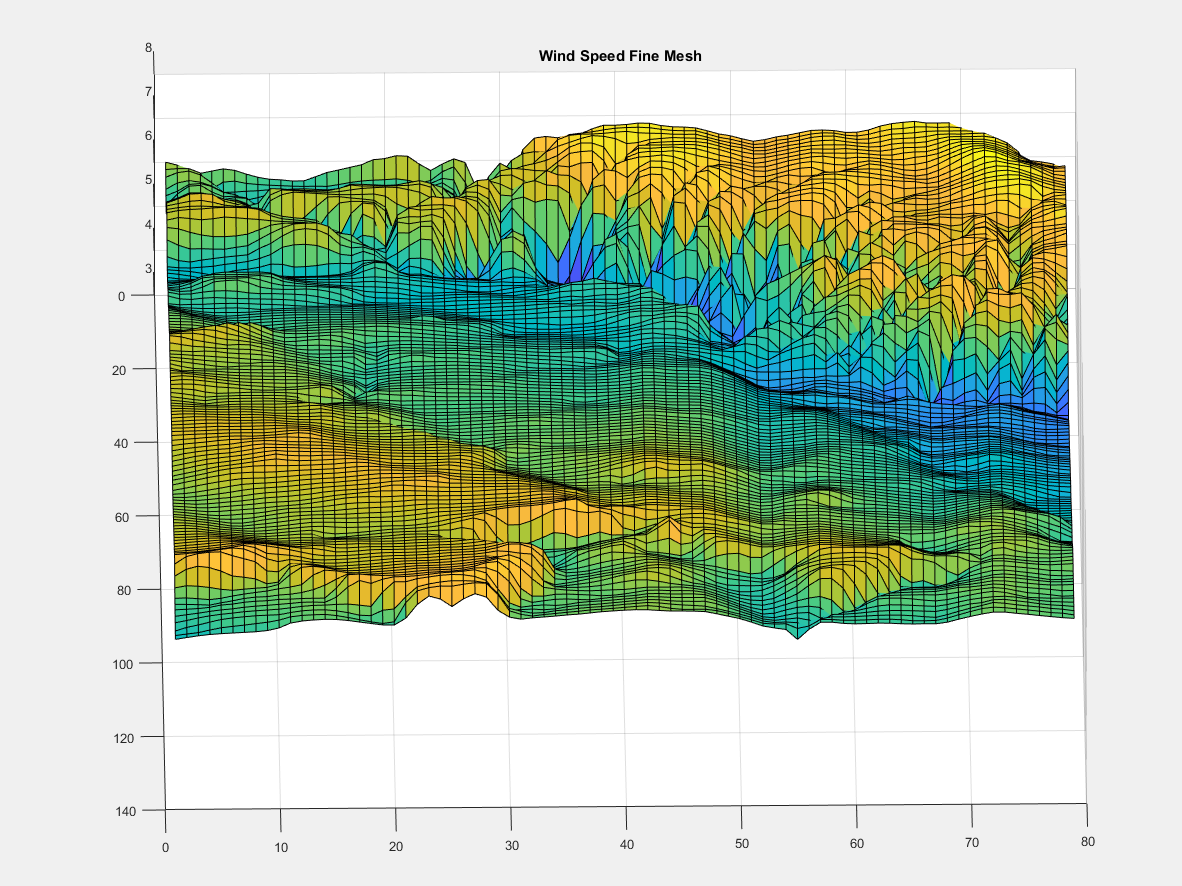 10
Synthesis Results
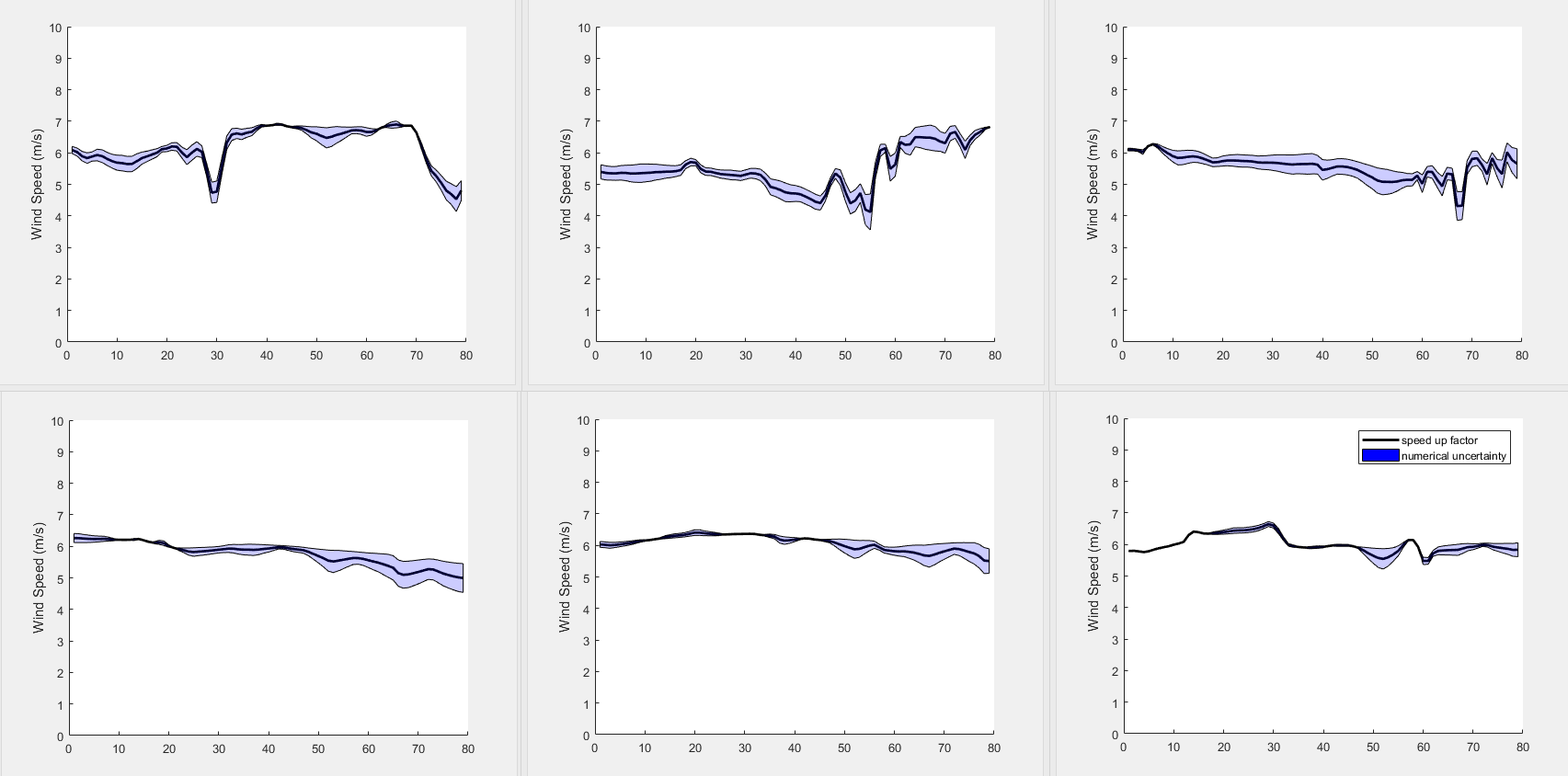 11
conclusion
A significant difference between the theoretical and observed order of convergence
Theoretical = 2
Observed= -1.33
Not in the asymptotic range
Finer Mesh
Iterative Error Influence
Increase the number of iterations
12
Acknowledgements
Dr. Tom Acker
Energy and Computational Modeling (ECM) Lab
Kathleen Stigmon & Dr. Nadine Barlow
NAU Nasa Space Grant
13
Questions?
14
References
[1]	ASME, “Standard for Verification and Validation in Computational Fluid Dynamics and Heat Transfer,” ASME V&V 20-2009, 2009.
 
[2]	T. S. Phillips, C. Roy, D. Tafti, W. Mason, and E. Cliff, “Extrapolation-based Discretization Error and Uncertainty Estimation in Computational Fluid Dynamics,” 2012.
 
[3]	C. Roy, “Review of Discretization Error Estimators in Scientific Computing,” AIAA Pap., no. January, pp. 1–29, 2010.
 
[4]	L. F. Richardson, “The Approximate Arithmetical Solution by Finite Differences of Physical Problems involving Differential Equations, with an Application to the Stresses in a Masonry Dam,” Trans. R. Soc. London, vol. 210, 1910.
 
[5]	W. Oberkampf and C. Roy, Verification and Validation in Scientific Computing. New York: Cambridge University Press, 2010.
 
[6]	P. J. Roache, “Perspective: A Method for Uniform Reporting of Grid Refinement Studies,” J. Fluids Eng., vol. 116, no. 405, 1994.
 
[7]	Meteodyn, “Technical note -meteodyn WT.”
 
[8]	D. Martindale, “Distributed Wind Resource Assessment Using Meteodyn Wt,” Northern Arizona University, 2016.
15